Ernstige psychiatrisch aandoeningen en metabole problemen
Maarten Bak
Okt 2018
Valkhotel Urmond
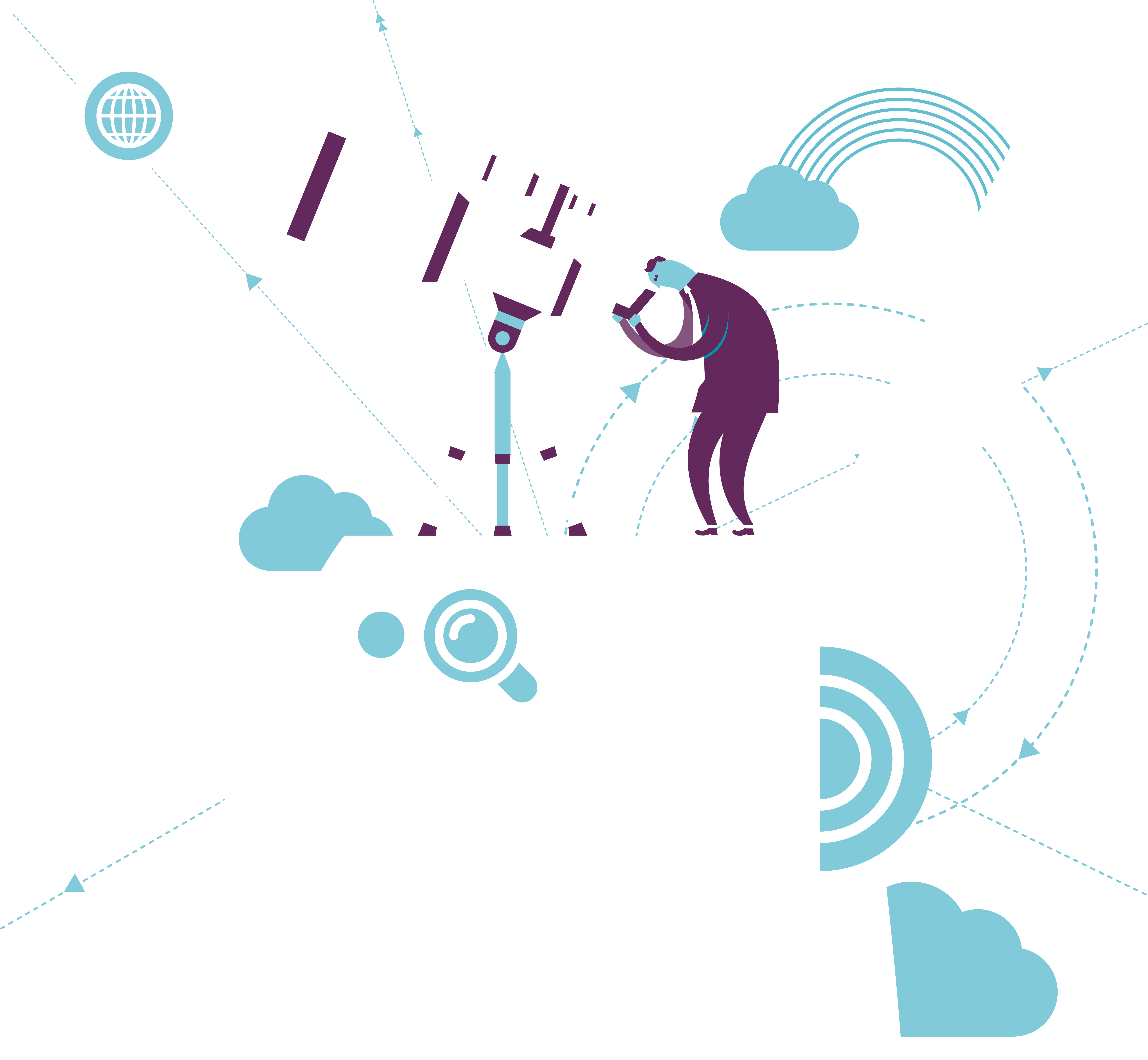 Mensen met EPA overlijden op jongere leeftijd
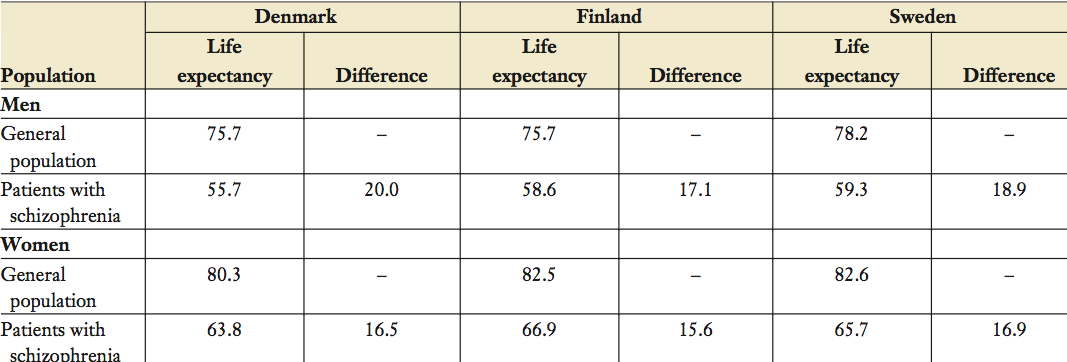 Munk-Laursen 2014 Ann Rev Clin Psych
EPA verkorte levensverwachting
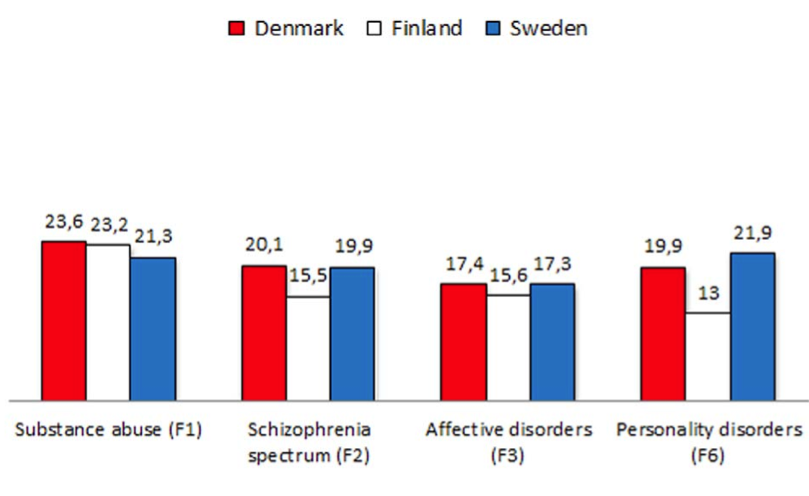 Man
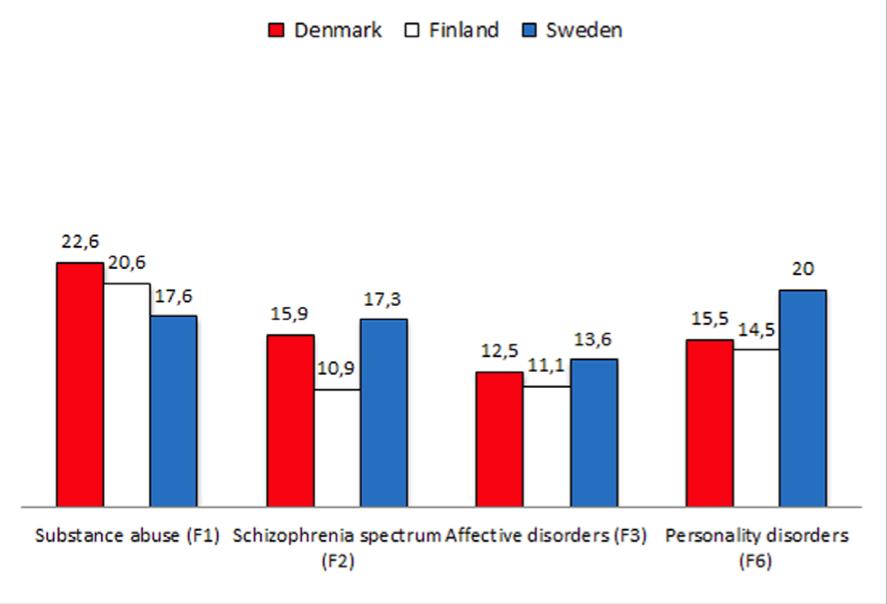 Vrouw
Nordentoft 2013 PlosOne
[Speaker Notes: Levensverwachting van mannen en vrouwen in Scandinavië. Gemiddeld ongeveer 15-20 jaar kortere levensduur.]
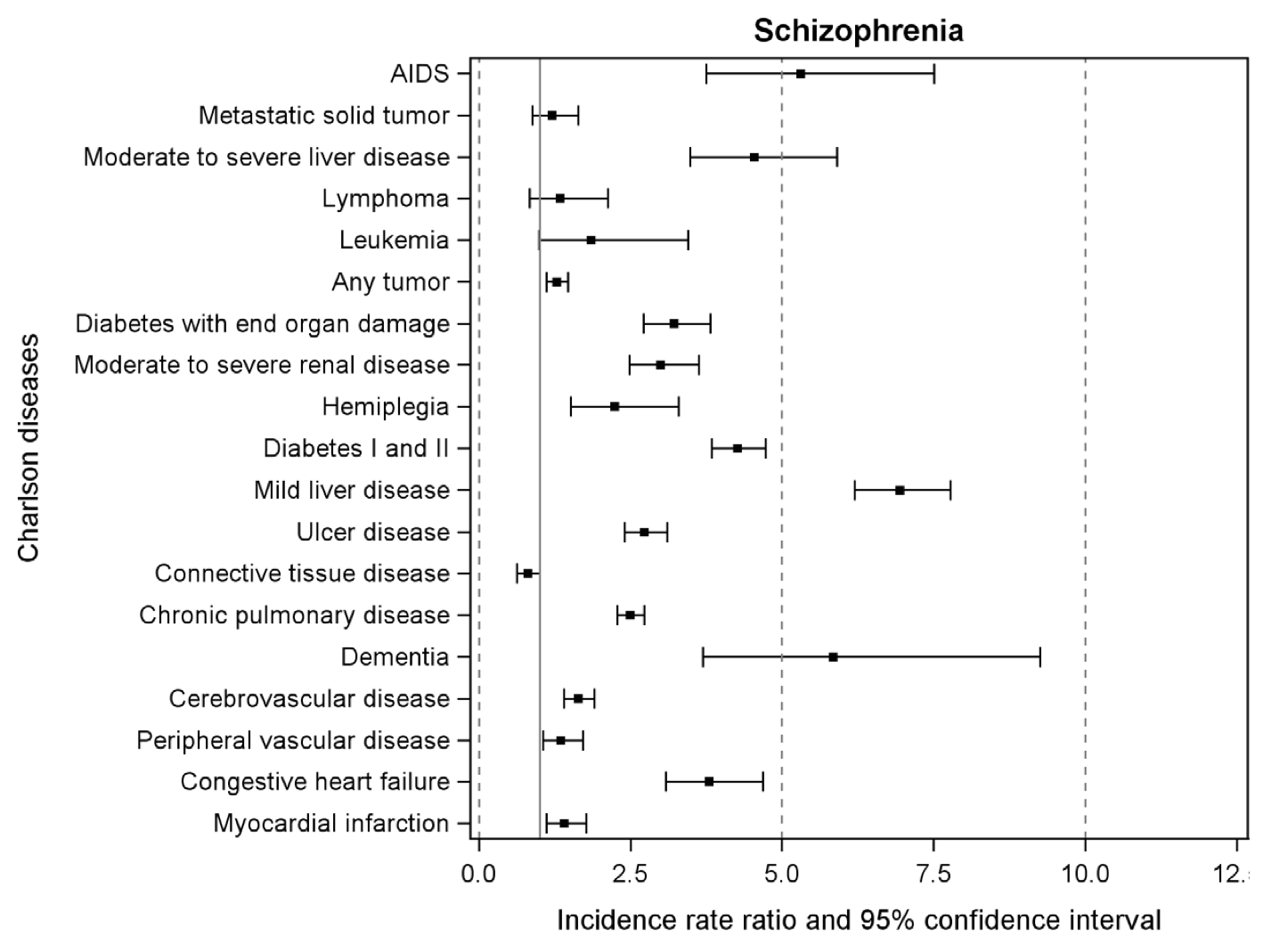 Munk-Laursen 2011 PlosOne
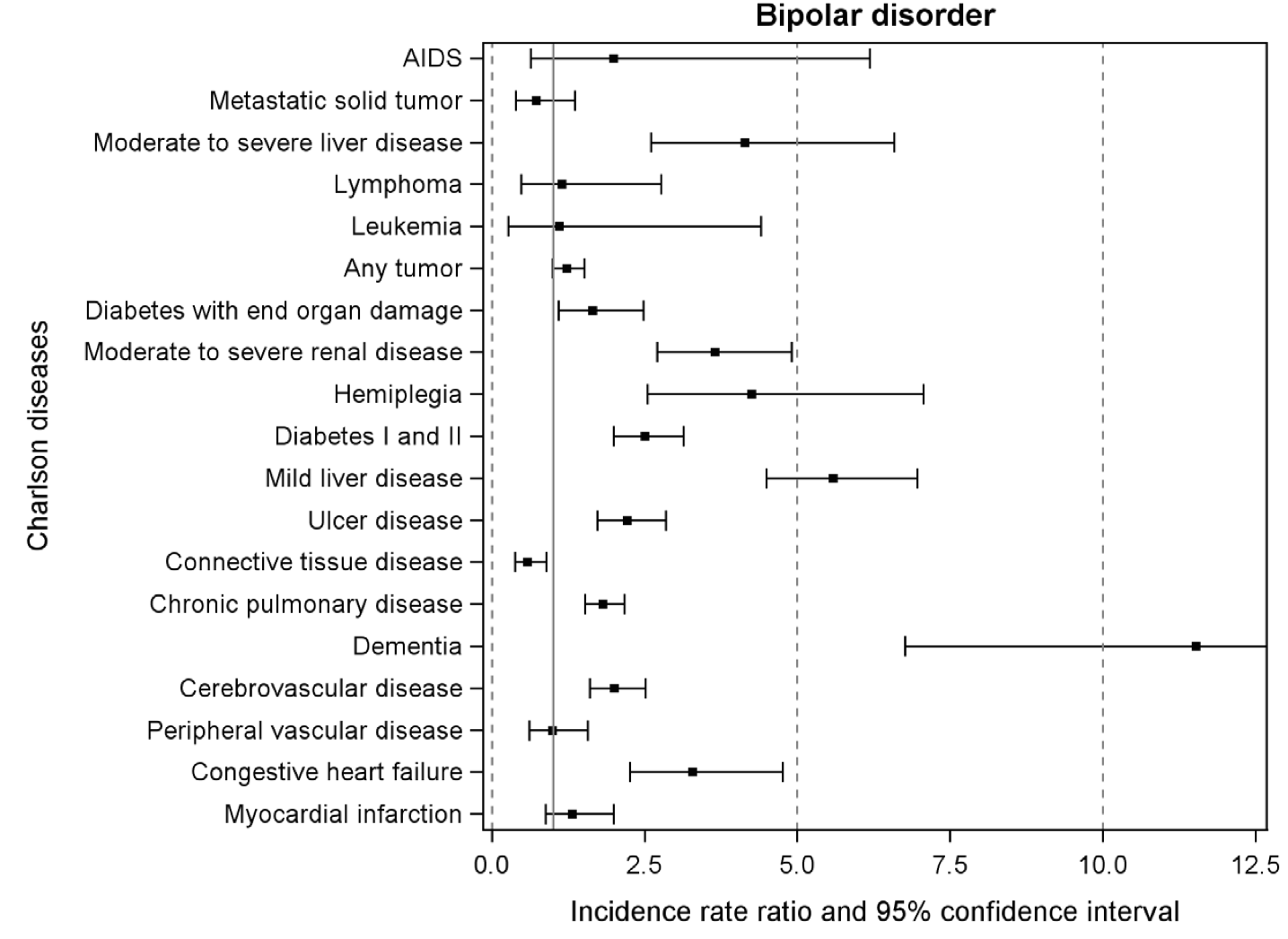 Munk-Laursen 2011 PlosOne
Risico op ernstige lichamelijke aandoeningen
GAP =Alg Australische populatie
Gladigau 2014 IMJ
Risico factoren voor mortaliteit
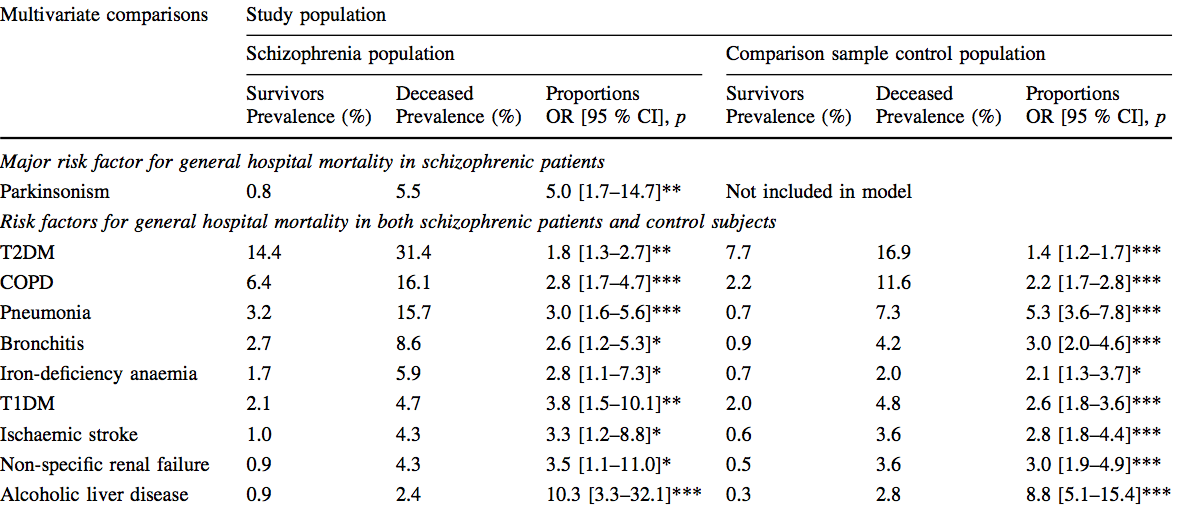 Schoefp 2014 Eur Arch Psy Clin Neurosci
[Speaker Notes: Deze studie laat zien dat er een verschil is een prevalentie van een aantal chronische lichamelijke aandoeningen die bij mensen met schizofrene vaker voorkomen. Daarnaast is het overlijdensrisico bij deze mensen in een aantal gevallen verhoogd.]
Lichamelijke aandoeningen & EPA
De Hert 2011 World Psych
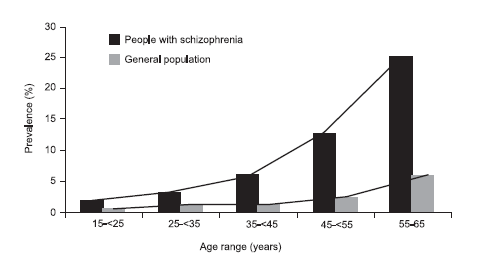 DM-II
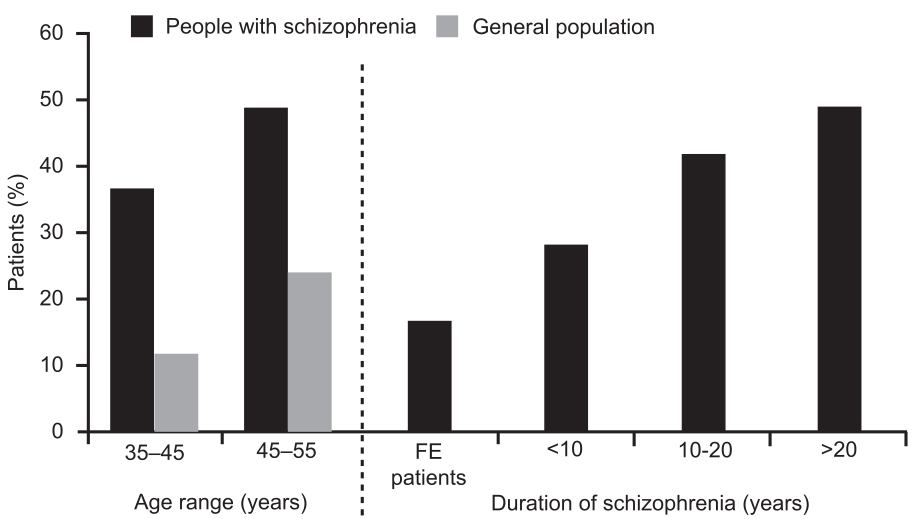 MetS
Heald 2010 Eur Psych
Nr psychotische symptomen  DM-II
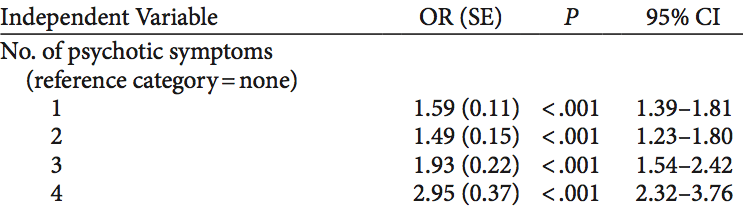 Ernst psychose  DM-II
Nuevo 2011 J Clin Psych
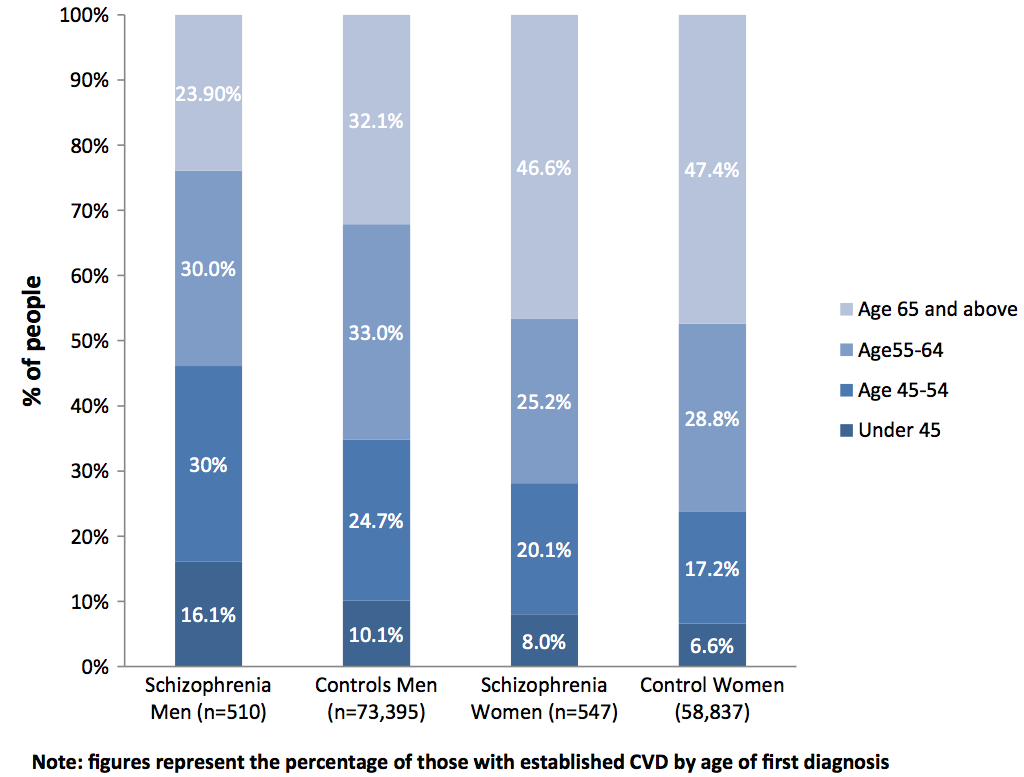 CVD 
risico
McLean 2014 Schiz Res
Kans vroeger overlijden Schizofrenie
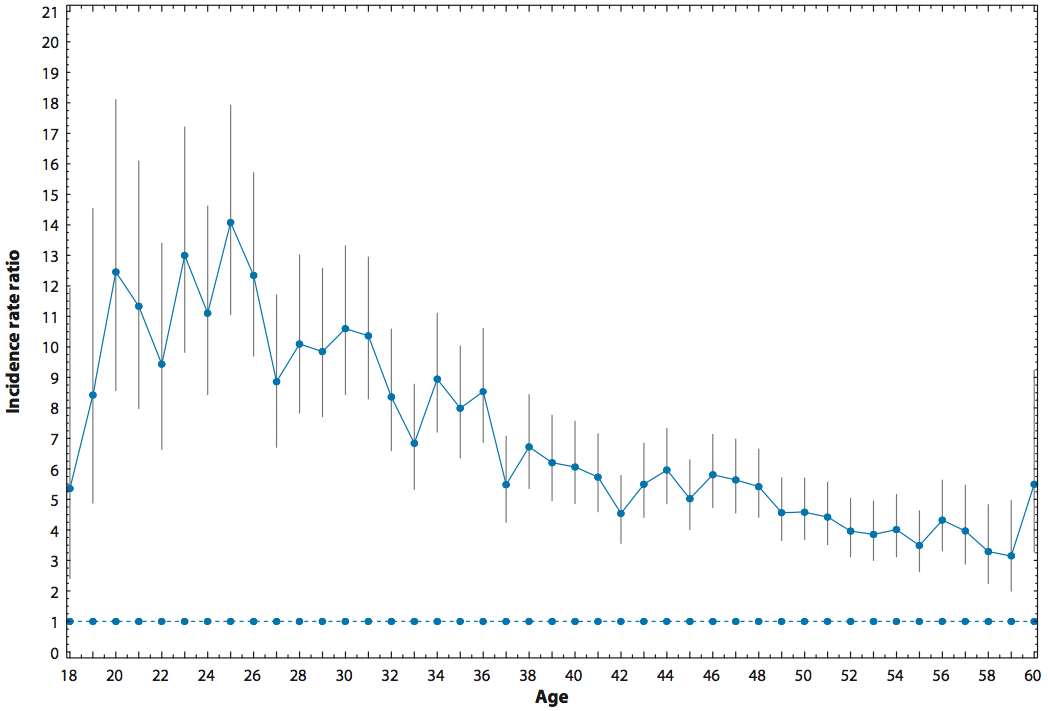 Suicide
Cardiaal
Metabool
Munk-Laursen 2014 Ann Rev Clin Psych
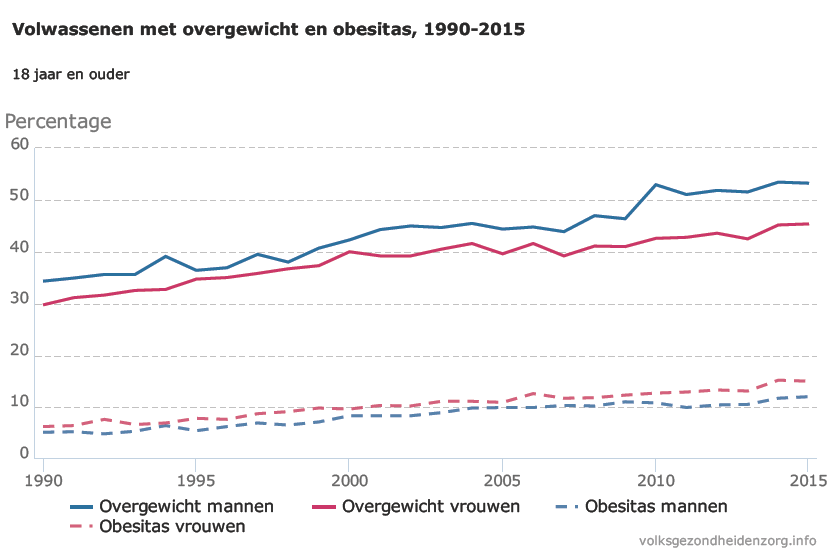 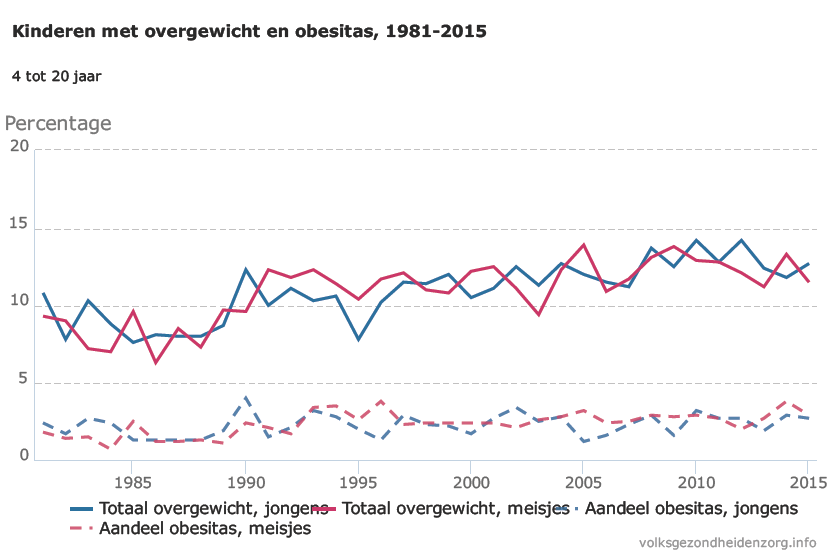 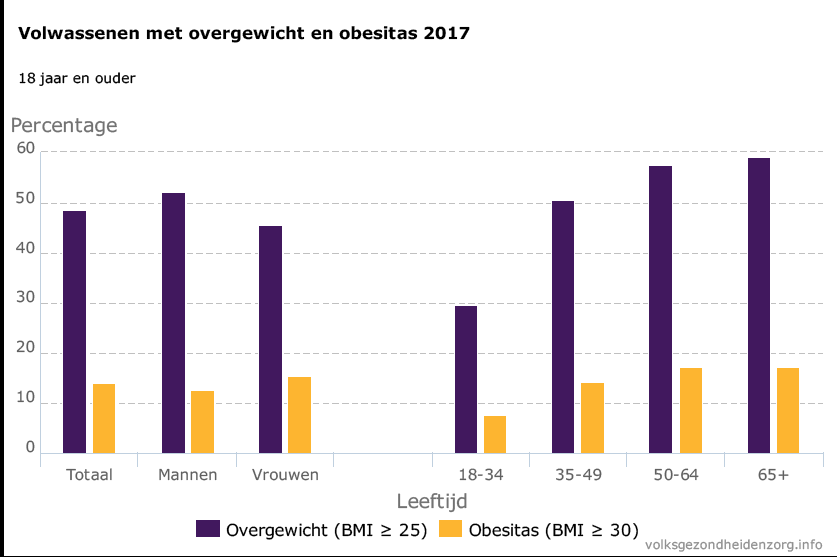 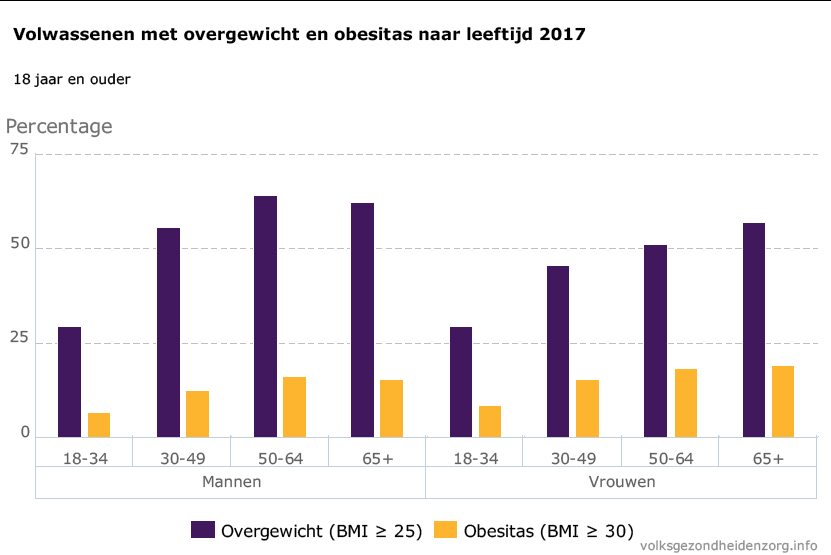 BMI en mortaliteitsrisico
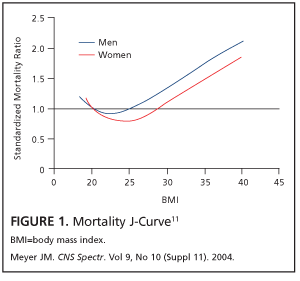 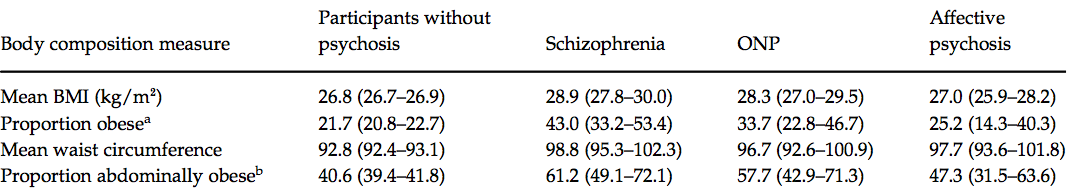 Saarni 2009 Psychol Med
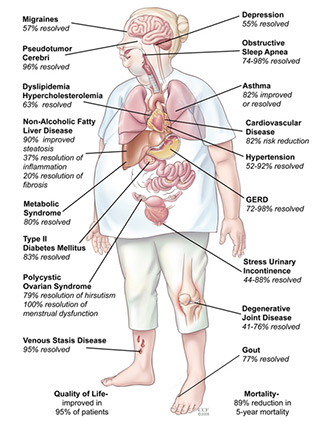 Risico’s van obesitas
Stigma
Minder actief / Sociale isolatie
Holt 2009 Diabet Obes & Met
Gezond obees bestaat niet
Gezond obees bestaat niet
N= 90257 vrouwen
> 30 jaar follow-up
Eckel 2018 Lancet Diab & Endocrin
Gezond obees bestaat niet
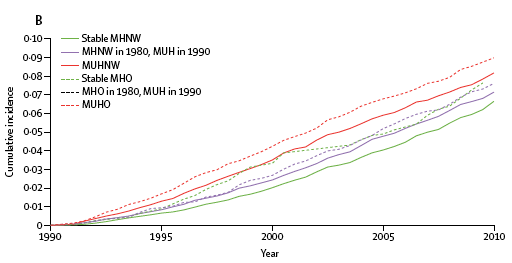 Incidentie van CVR gestratificeerd naar risico groep 
op basis van gezondheidsstatus tussen 1980 - 1990
Eckel 2018 Lancet Diab & Endocrin
Behandeling lichamelijke problemen & EPA
OR
Meta-analyse betreffende de behandeling met:
Antivirale middelen, ACE-remmers, β-blokkers, anticoagulantia 
en Cholesterol verlagende middelen
Mitchell 2012 BJP
Mortaliteitsrisico bij gebruik AP
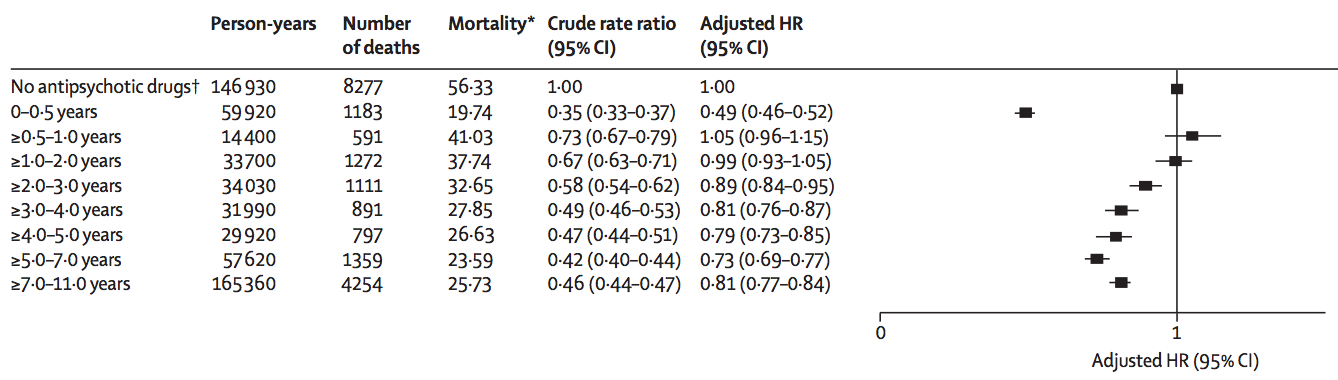 Voor grootste deel door verlaging Suicide risico
Tiihonen 2009 Lancet
Mortaliteit en medicatie
Tenback 2012 J Clin PsyPharm
Mortaliteit & Dosis AP
Ray 2009 NEJM
AP & Bewegingsstoornissen
Acute dystonie
Acathisie
(Tardieve) dyskenisie
Tremor

FGA (klassiek) >> SGA (atypisch)
SSRI’s & TCA’s  15-45%
Lithium & Valproinezuur  Tremor
Van Harten 2015 TvP; Tenback 2015 TVP
AP en osteoporose
OR
Pouwels 2009 Osteoporosis Int
KG
Bak 2014 PlosOne
Bak 2014 PlosOne
Medicatie en metabole problemen
Mitchell 2013 Schiz Bull
FGA……………Het ideale AP
D2
[Speaker Notes: Hoe zien AP ‘s eruit. De ideale is alleen D2 blokkade]
Haloperidol
Bijna ideaal
Alpha 1
Alpha 2
D1
D2
SGA
5HT
2a
Dit maakt 
AP atypisch
D2
[Speaker Notes: Hoe zien AP ‘s eruit. De ideale is alleen D2 blokkade]
M3
Risperidone
M1
5HT
2a
SGA
Hist
5HT
2C
D2
5HT7
D4
M3
Quetiapine
M1
5HT1A
5HT
2a
SGA
Hist
Alpha 1
Alpha 2
5HT
2C
D1
5HT6
D2
5HT7
D3
D4
M3
Olanzapine
M1
5HT1A
5HT
2a
SGA
Hist
Alpha 1
Alpha 2
5HT
2C
D1
5HT3
5HT6
D2
D3
D4
M3
Clozapine
M1
5HT1A
5HT
2a
SGA
Hist
5HT1B
Alpha 1
Alpha 2
5HT
2C
D1
5HT3
5HT6
D2
5HT7
D3
D4
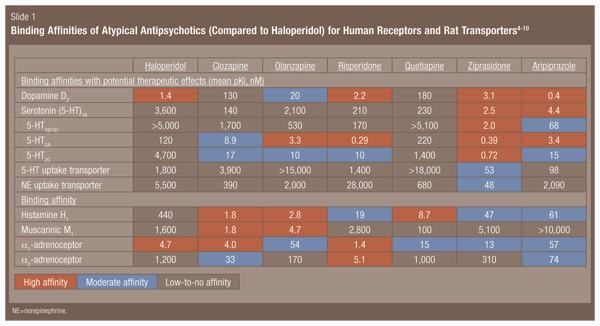 Masand CNS 2005 spectrums
Receptor binding profielen AD
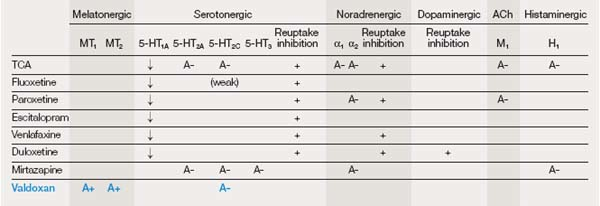 Wat moet u doen?
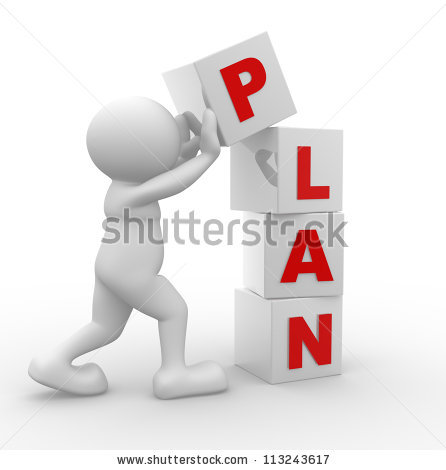 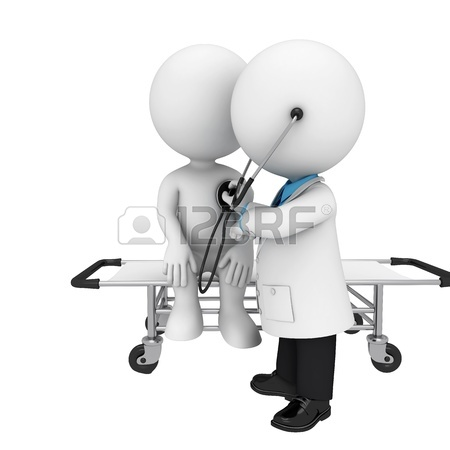 Uitslagen bespreken
Problemen aanpakken
Medicatie veranderen?
Monitoren
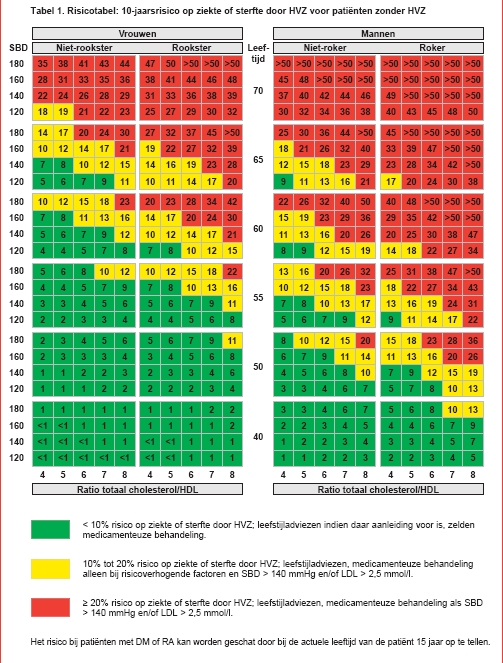 Wat moeten we ook doen!Aanpassen NHG standaard Cardiovasculairrisicomanagement:Maak patiënt 20 jaar ouder
Belemmeringen voor SMI patiënten
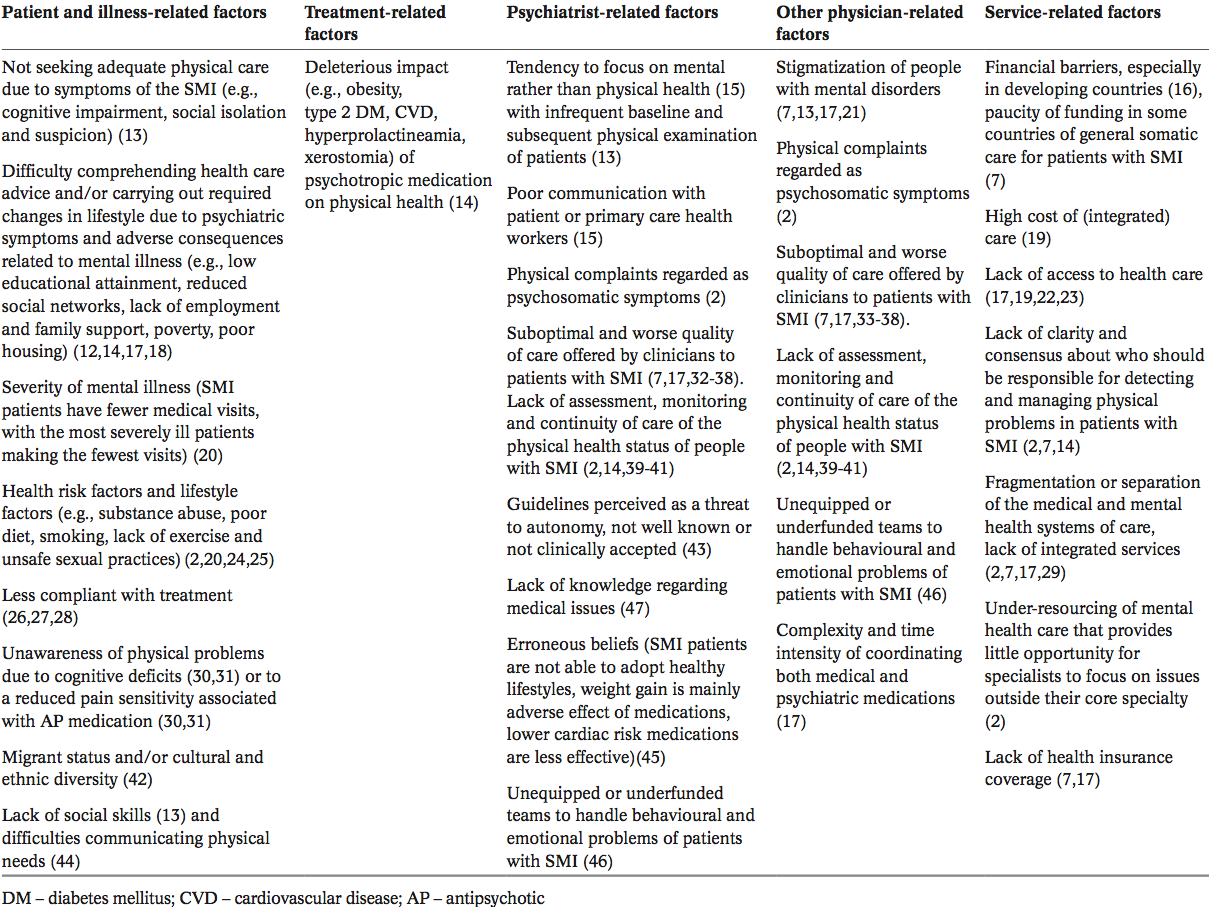 Psychiater gerelateerde factoren
Focus op psychisch functioneren
Lichamelijke klachten begrijpen als psychisch 
Matige communicatie
Matige kwaliteit van zorg
Richtlijnen somatische zorg onbekend
Beperkte kennis somatiek
Verkeerde aannames effectiviteit interventies
Slecht toegeruste zorg en teams
Andere hulpverleners factoren
Stigma
Psychosomatische interpretatie klachten
Beperkte monitoring en follow-up
Complex om psychische en lichamelijke problemen samen aan te pakken
Patiënt gerelateerde factoren
Geen adequate hulpvraag door symptomen
Begrijpen advies
Gezondheid risico’s meer
Minder behandeltrouw
Etnische diversiteit
Beperkte sociale vaardigheden
Behandeling gerelateerde factoren
Schadelijke gevolgen van psychofarmaca
Organisatie factoren
Financiën / investeren in zorg
Kosten geïntegreerde zorg
Toegang tot zorg
Wie verantwoordelijk voor somatische zorg?
Fragmentatie zorg: psychiatrisch/ somatisch
De Hert 2011 World Psych
Tijd voor actie
Neem verantwoordelijkheid voor somatische zorg
Implementeer monitoring
Deel uitslagen met patiënten en 1e lijn
Includeer lifestyle  in EPA programma
Ondersteun gezonde keuzes patiënten
De Hert 2011 World Psych
Doel van monitoring / interventies
Voorkomen dat een patiënt met
Ernstige Psychiatrische Aandoening 
ook nog last krijgt van een
Ernstige Somatische Aandoening
EPA
ESA